КНЯЗЬ АЛЕКСАНДР НЕВСКИЙ – ВЕЛИКОЕ ИМЯ РОССИИ(к 800- летию со дня рождения А. Невского)
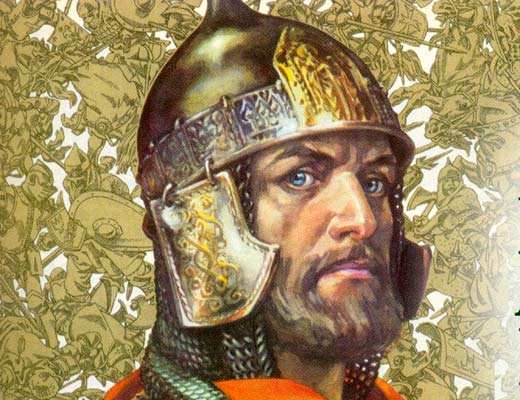 «Не в силе Бог, а в правде».
ДЕТСТВО А. НЕВСКОГО
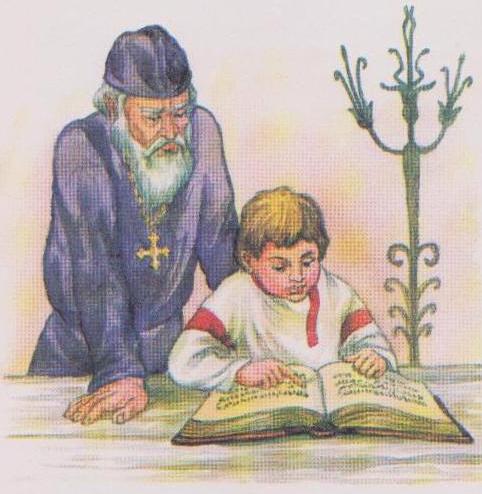 Великий князь Александр Ярославич Невский родился в 13 мая 1221 года (по другим данным – 20 мая 1220 года) в городе Переславле (ныне Переславль-Залесский), в княжестве своего отца Ярослава Всеволодовича (правнука Владимира Мономаха).
Маленький Александр обучался и грамоте и военным наукам под руководством очень умных воспитателей
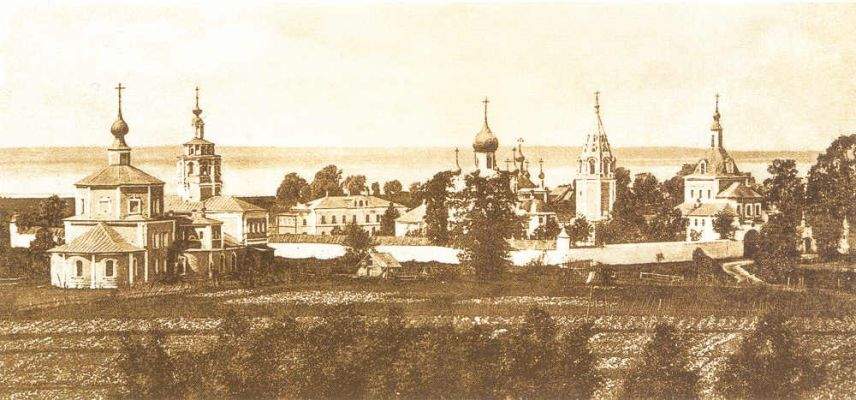 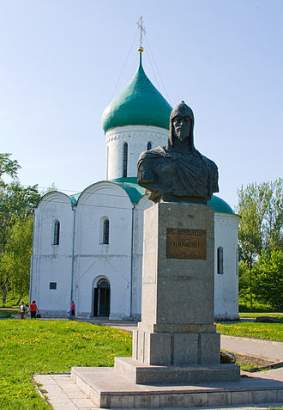 В 4-летнем возрасте мальчик прошел в Спасо-Преображенском соборе
 обряд посвящения в воины и стал княжичем.
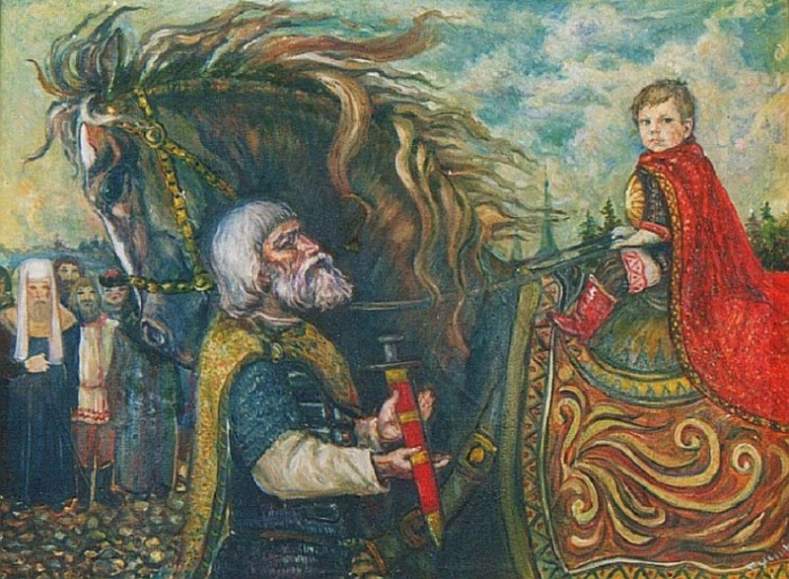 ЮНОСТЬ А. НЕВСКОГО
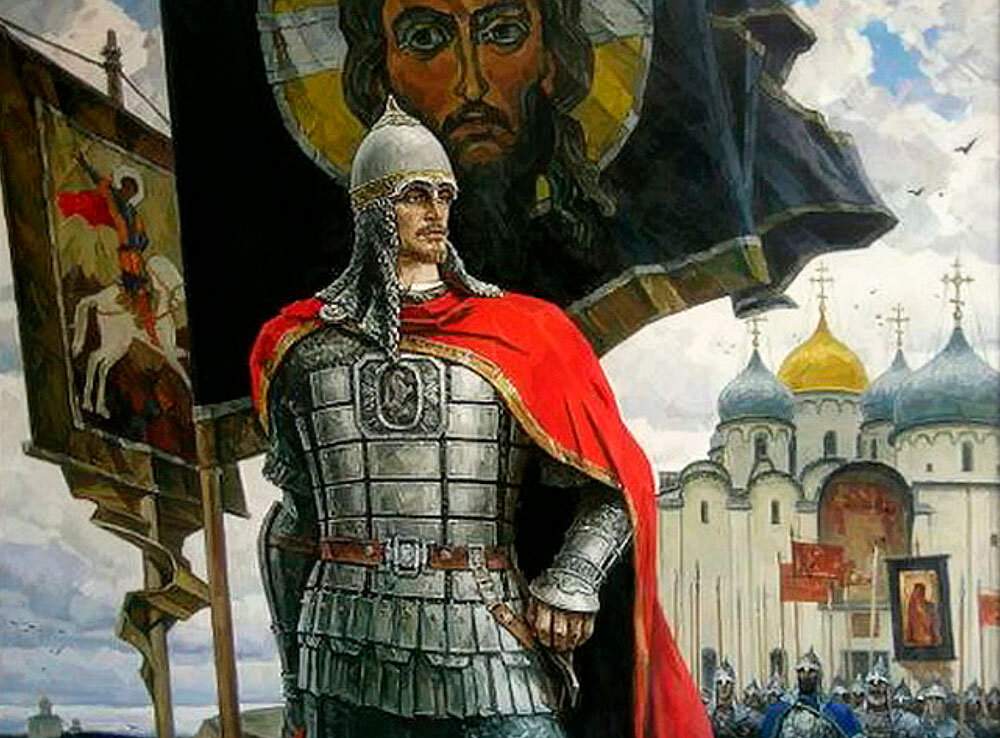 В юности Александр вместе со старшим братом Федором был наместником отца в Новгороде,
 а после того, как отец получил великое княжение в Киеве, княжил в Новгороде (фактически с 1236 по 1252 гг.).
ПРАВЛЕНИЕ
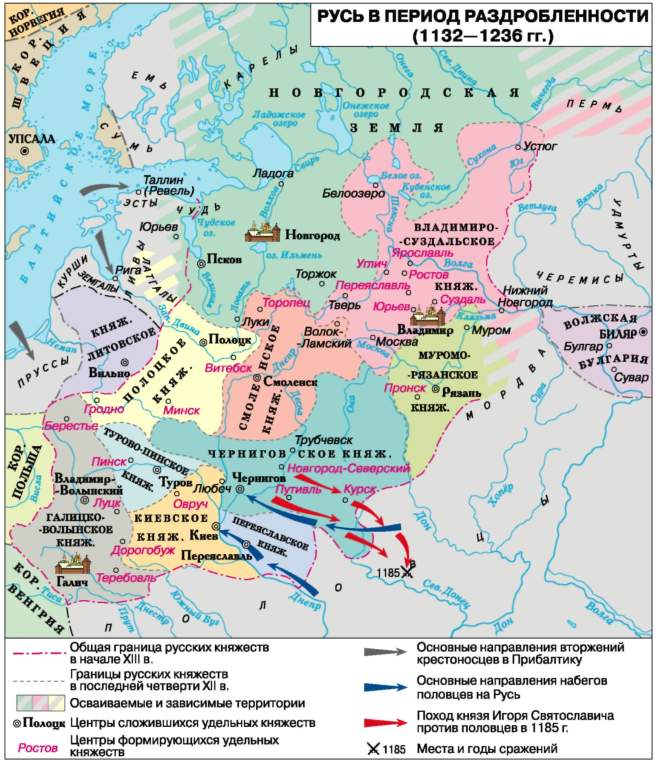 Правление князя Александра выпало на чрезвычайно трудное время: враги нападали на Русь одновременно с разных сторон: с востока – татаро-монголы, с запада – латиняне. 
Богатый Новгород от татар откупился, 
а от Литовского государства и шведов откупиться не получилось. 
Шведы двинулись в поход против Новгорода в 1240 г
СРАЖЕНИЯ
СРАЖЕНИЕ  НА ОМОВЖЕ (1234 год)
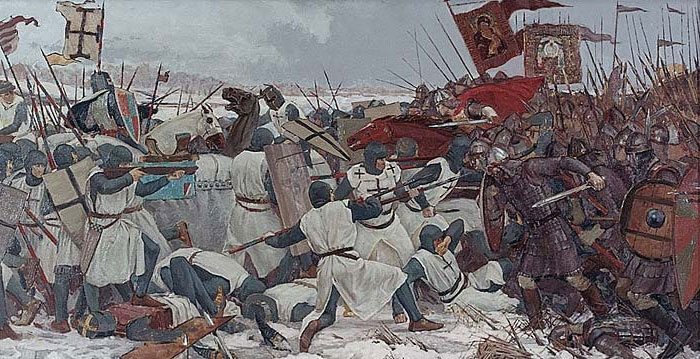 Это случилось когда князю Александру
 было всего 13 лет. Он вместе с отцом уже сражался против немецких рыцарей.
Уставшие рыцари бегут к реке, но тонкий лед не выдерживает тяжелых рыцарей, трескается, и рыцари в своих доспехах уходят под воду. Новгородцы одерживают победу, которая вошла в историю под названием «Сражение на Омовже»
НЕВСКАЯ БИТВА (1240 год)
«Не в силе Бог, а в правде. 
Иные - с оружием, иные - на конях, а мы Имя Господа Бога нашего призовем! Пойдем и победим врага!".
 Александр решил немедля идти к Неве и, пока враги пребывают в самоуверенной беспечности, ударить на них.
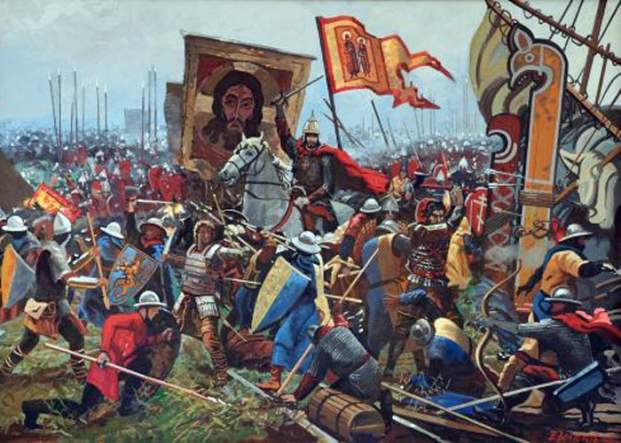 15 июля 1240 года состоялась
 Невская битва, знаменательная тем, что войска Александра без поддержки основной армии разбили лагерь шведов у устья реки Ижоры.
Эта битва дала Александру имя Невского
ЛЕДОВОЕ ПОБОИЩЕ (1242 год)
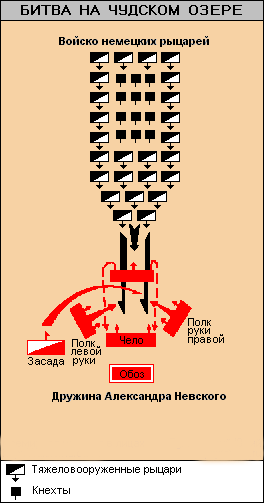 Битва произошла 
5 апреля 1242 года и вошла в историю как Ледовое побоище. Александру удалось переломить ход боя. Когда был разбит его центр, благодаря фланговым атакам, он отбросил армию тевтонцев.
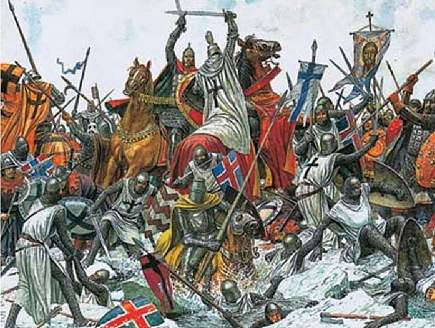 На Чудском озере новгородцы и суздальцы наголову разбили войско Ливонского ордена, 
 В Ледовом побоище было пленено 50 рыцарей, чего 
никогда ранее не случалось.
Результат битвы решил исход войны.
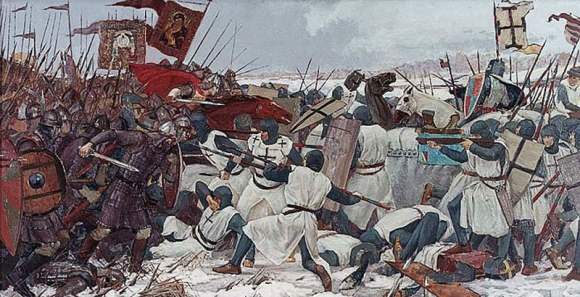 Орден заключил мир, отказавшись от завоеванных псковских и новгородских территорий. Эта битва сыграла огромную роль в истории, повлияла на развитие региона, сохранила свободу новгородцев.
Внешнеполитические принципы великого князя
«Не в силе Бог, а в правде».
 «Жить не преступая в чужие части». 
«Кто с мечом к нам придет - от меча и погибнет».  
«Крепить оборону на Западе, а друзей искать на Востоке» .
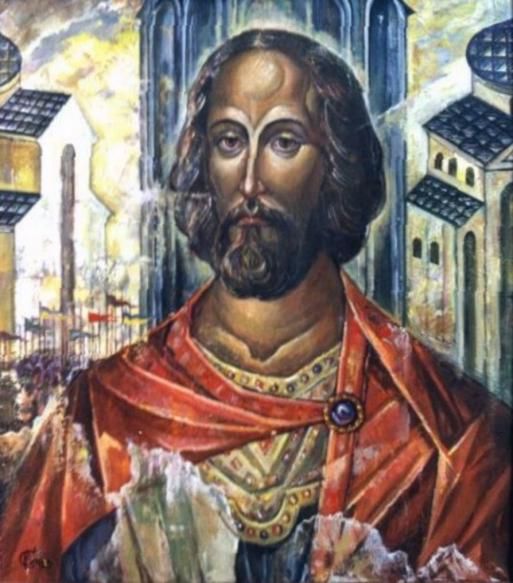 КАНОНИЗИРОВАН
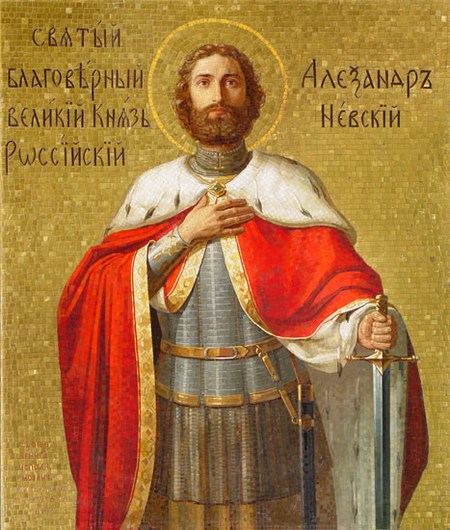 Александр Невский прожил сорок три года. 
 Умер Александр Невский
 14 ноября 1263 года в Городце и был похоронен в Рождественском монастыре города Владимир. 
Александр Невский совершил два равновеликих подвига, за что и был причислен церковью к лику Святых
НАГРАДЫ
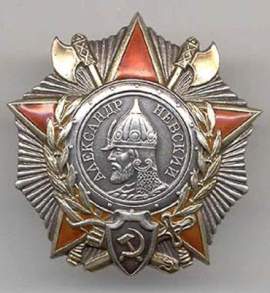 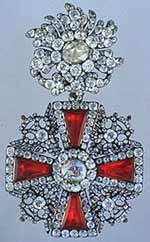 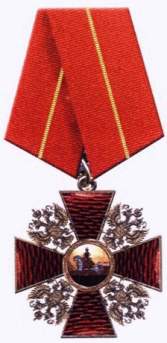 21 мая 1725г. императрица Екатерина I 
учредила орден Святого Александра 
Невского
Указом Президента Российской Федерации от 7 сентября 2010 года учрежден орден Александра Невского
Во время Великой Отечественной войны 29 июля 1942г. был учрежден советский орден Александра Невского
ТЕСТ
В каком году родился А. Невский?
1122 г.
1221 г.
1212 г.
Скольком лет было А. Невскому, когда случилось сражение на Омовже?
15
17
13
В каком сражении было пленено 50 рыцарей?
Невском
На Омовже
Ледовом
ИСПОЛЬЗУЕМЫЕ ИСТОЧНИКИ
1. Видео «История Александра Невского для малышей»
https://www.youtube.com/watch?v=MrKUycFPaPE
2. Презентация «Святой благоверный князь Александр Невский»
https://infourok.ru/prezentaciya-po-teme-svyatoy-blagoverniy-knyaz-aleksandr-nevskiy-dlya-klassnogo-chasa-1862826.html
3. Презентация «Князь Александр Невский»
https://www.maam.ru/detskijsad/prezentacija-na-temu-knjaz-aleksandr-nevskii.html